わたしにもできる「おもてなし」
松江城・街美化ウォーク
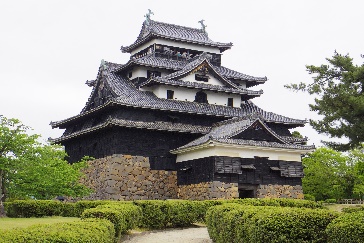 【日時】令和５年６月１０日（土）7：30～9：00
＊出発時間は各場所により異なります
　＊小雨決行・荒天の場合は中止します
松江城国宝化を記念し、城周辺公民館及びJR松江駅を 起点として

          　  市民の皆様と街美化ウォークを行うことで交流を深める!　　

                　

  市民のみなさま（小中学生、幼児含む）
 　　　　　　　　　　　
【申込み先】各公民館、松江市ボランティアセンター 
                             
【申込締切】６月６日（火）
【留意事項】 ①ボランティア行事用保険に加入します。　
                           ②当日の天候に合わせた服装でご参加ください。　　　  
　
 　 新型コロナ感染対策として以下のご協力をお願いします。
　　　　　
　　　❖　当日は各自で体調管理のうえご参加ください。

　　　　❖　マスクの着用は推奨はしますが各自でご判断ください。

　　　　❖　受付時、ウオーキング中は密を避けた行動にご配慮ください。
　
　　　　❖　参加お申し込み時に、名簿作成のため(氏名・住所・連絡先電話番号)お知らせをお願いします。

　　　　❖　新型コロナウイルス感染症の状況により中止とする場合があります。
目　的
参加対象
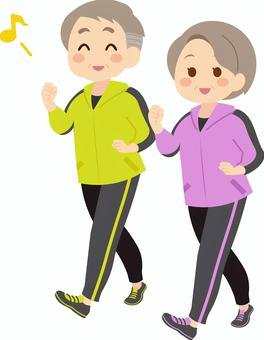 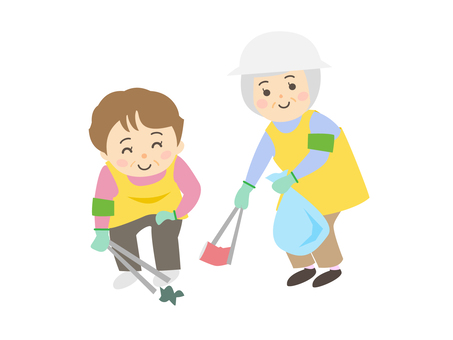 ❐公民館ルート　　　→　　　城東・城西・城北・法吉 各公民館より出発　
　　　　　　　　　　　　　　　　　　　　 　　発時間・ルートは各公民館で異なります。 
　❐JR松江駅ルート　→　　 松江駅北口出発  　観光案内所前　7時20分集合　7時30分　出発
　松江城を目指し、街美化清掃ウォーク  　ゴール時ゴミ袋を提出し、参加賞受領後、解散。
主催　　松江市ボランティア連絡協議会
　　共催　　一般社団法人　松江観光協会、　社会福祉法人 松江市社会福祉協議会
　　協力　　松江市公民館長会・　城東、　城西、　城北、　朝日、　雑賀、　白潟、　法吉公民館
　　協賛　　市民憲章推進協議会、　企業ボランティア松江ネットワーク会議
　　後援　　(株)伊藤園、　一般社団法人　日本財団「海と日本プロジェクト」inしまね
　お問い合わせ先　松江市ボランティアセンター（松江市千鳥町70）　　 ☎：２７－８３８８　／　FAX：２４－１０２０
※お申込みいただいた個人情報はこの事業以外には利用致しません。